In the normal condition: Na is predominant in the ECF, and K in the ICF
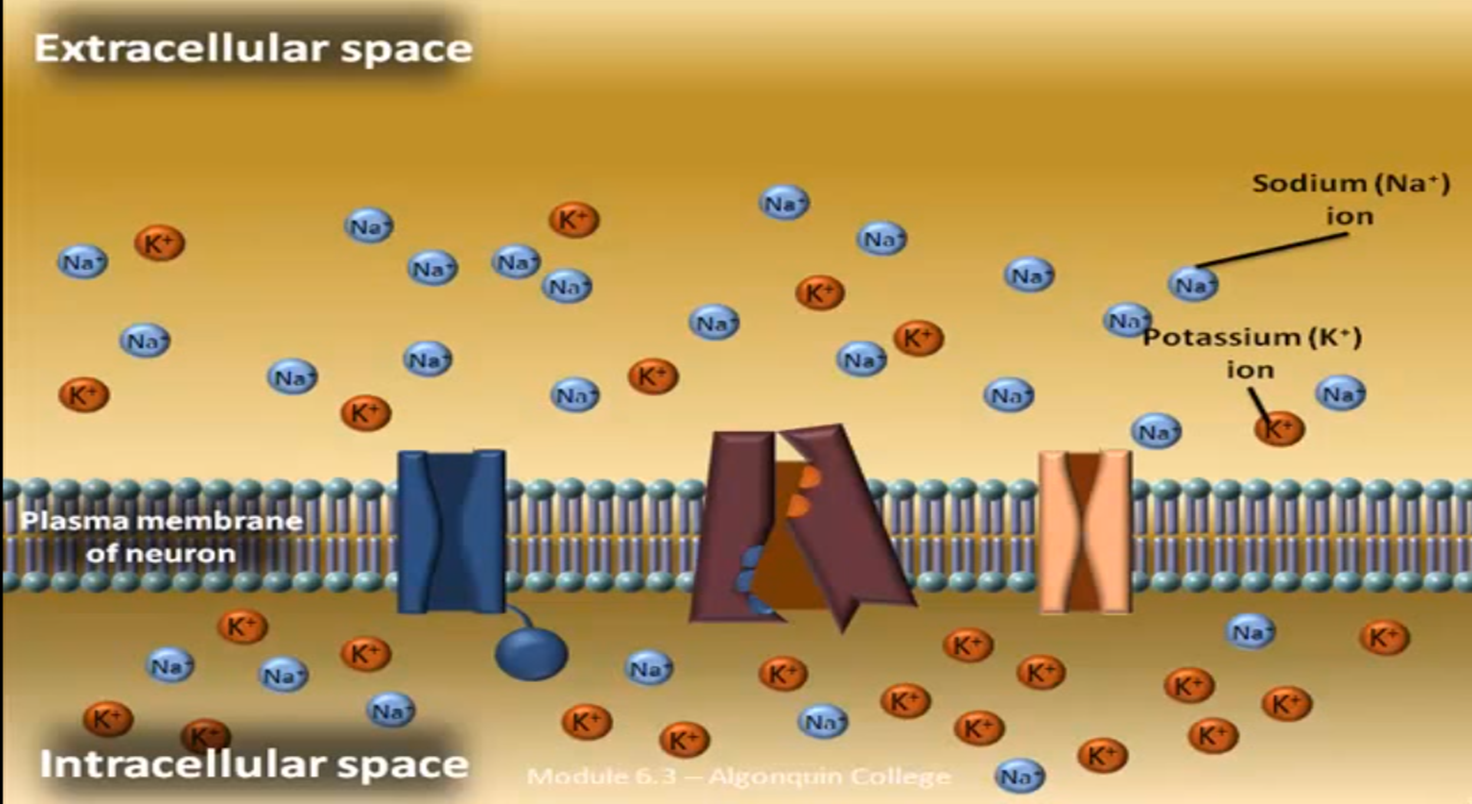 Three types of gates involve in the action potential
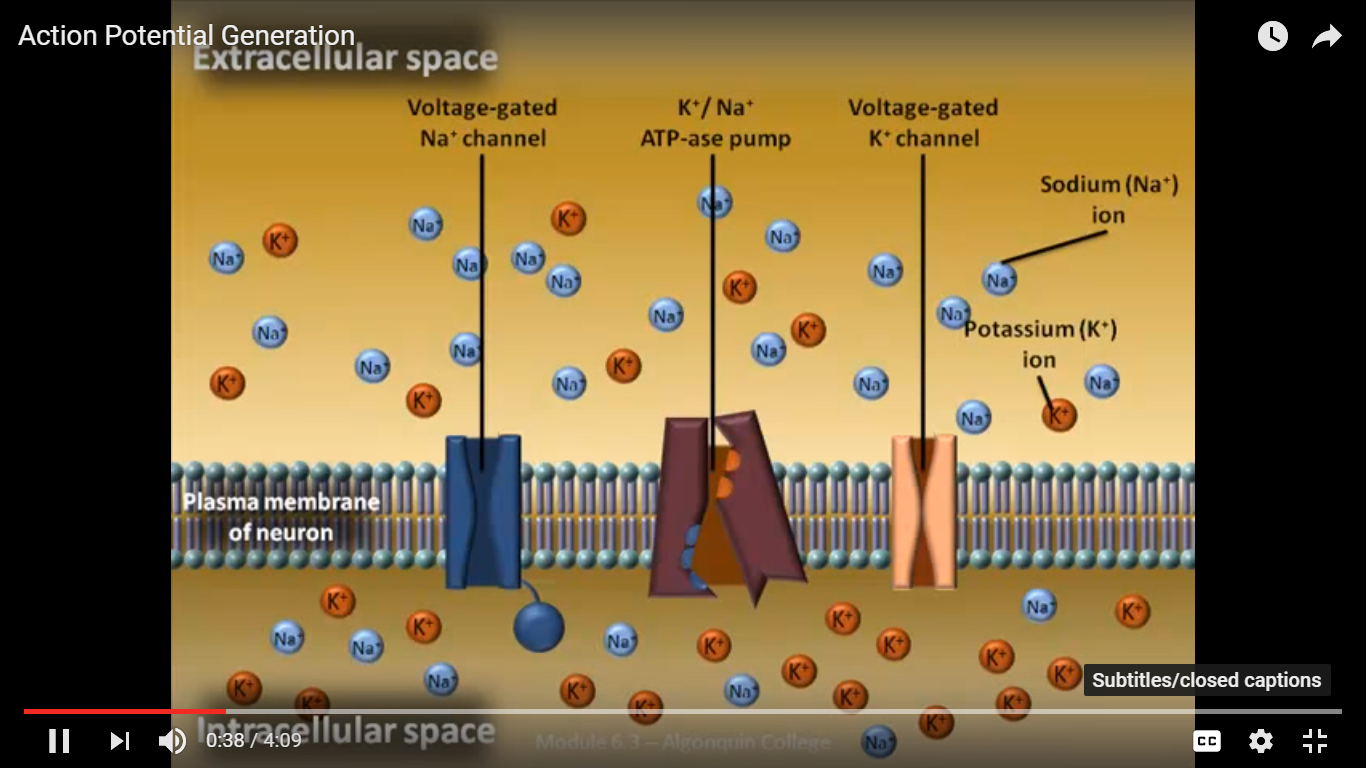 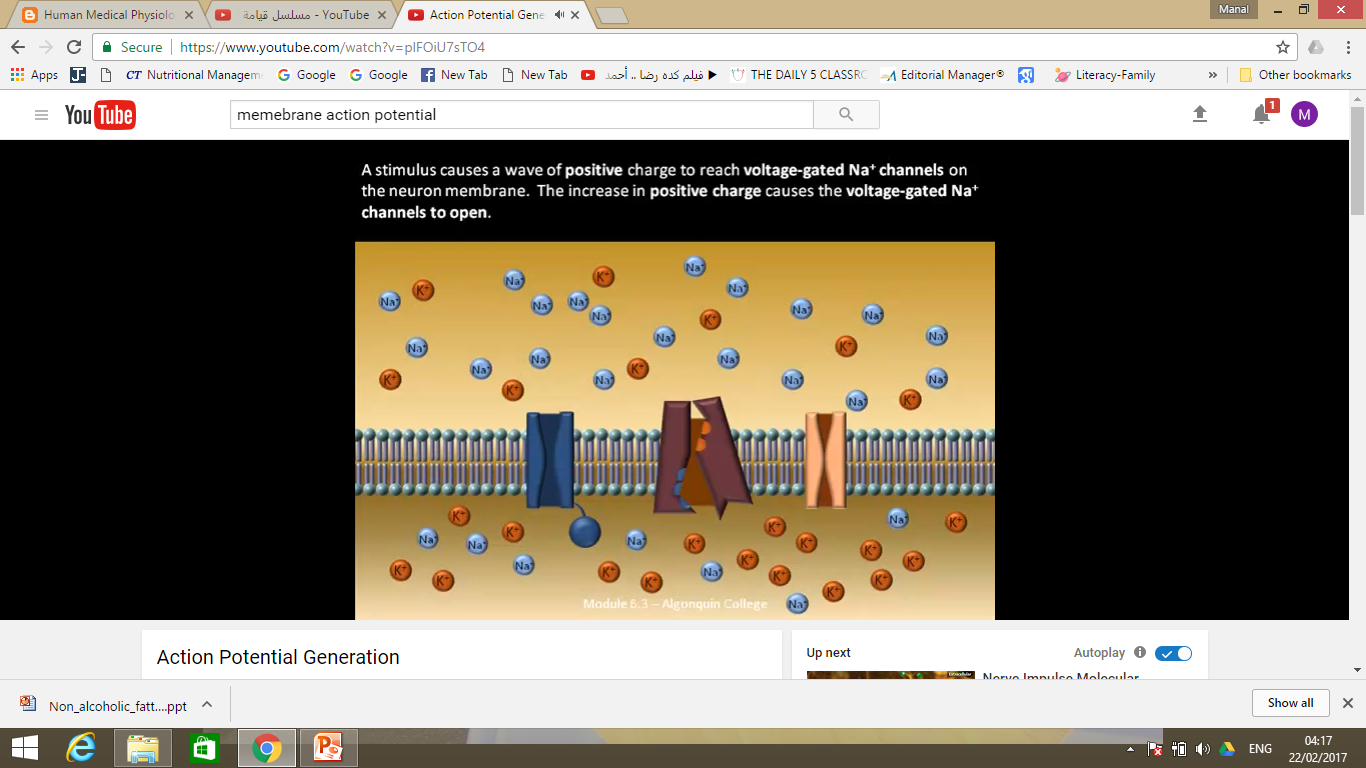 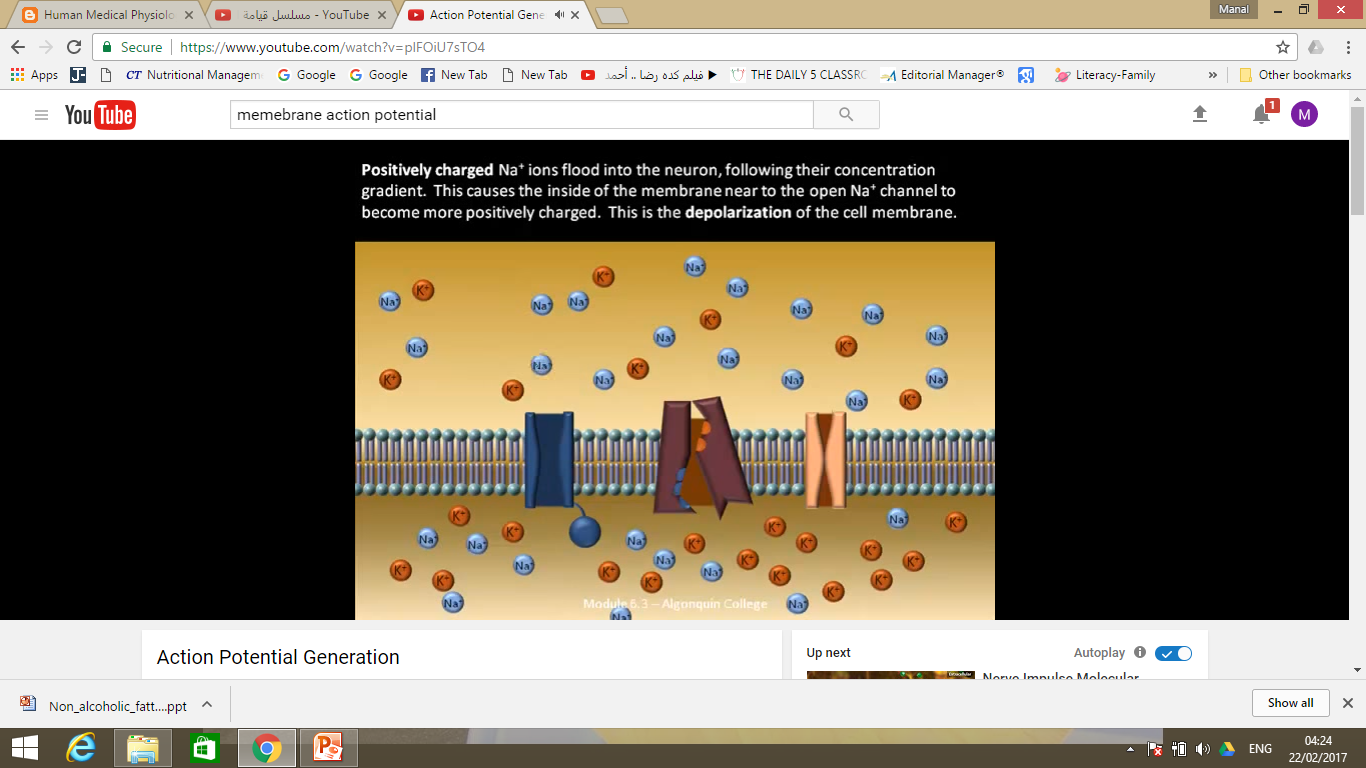 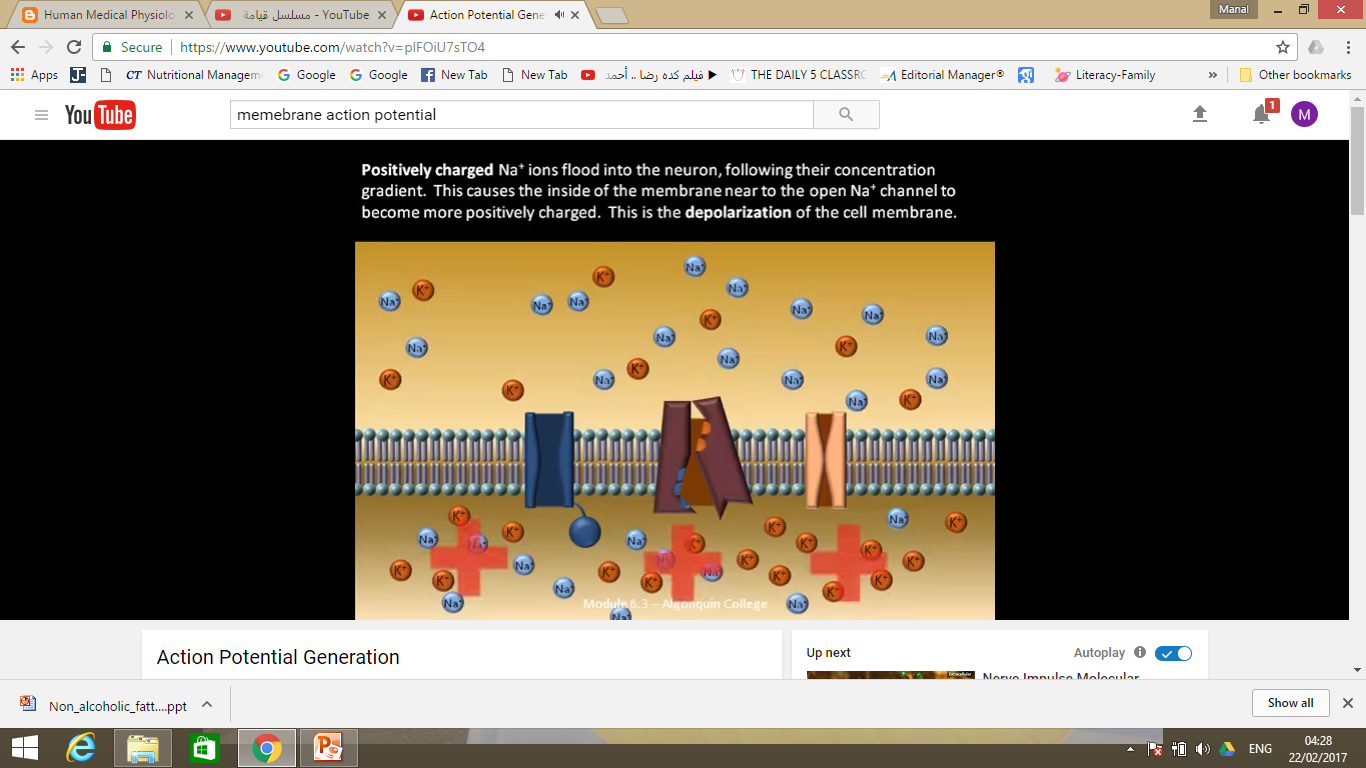 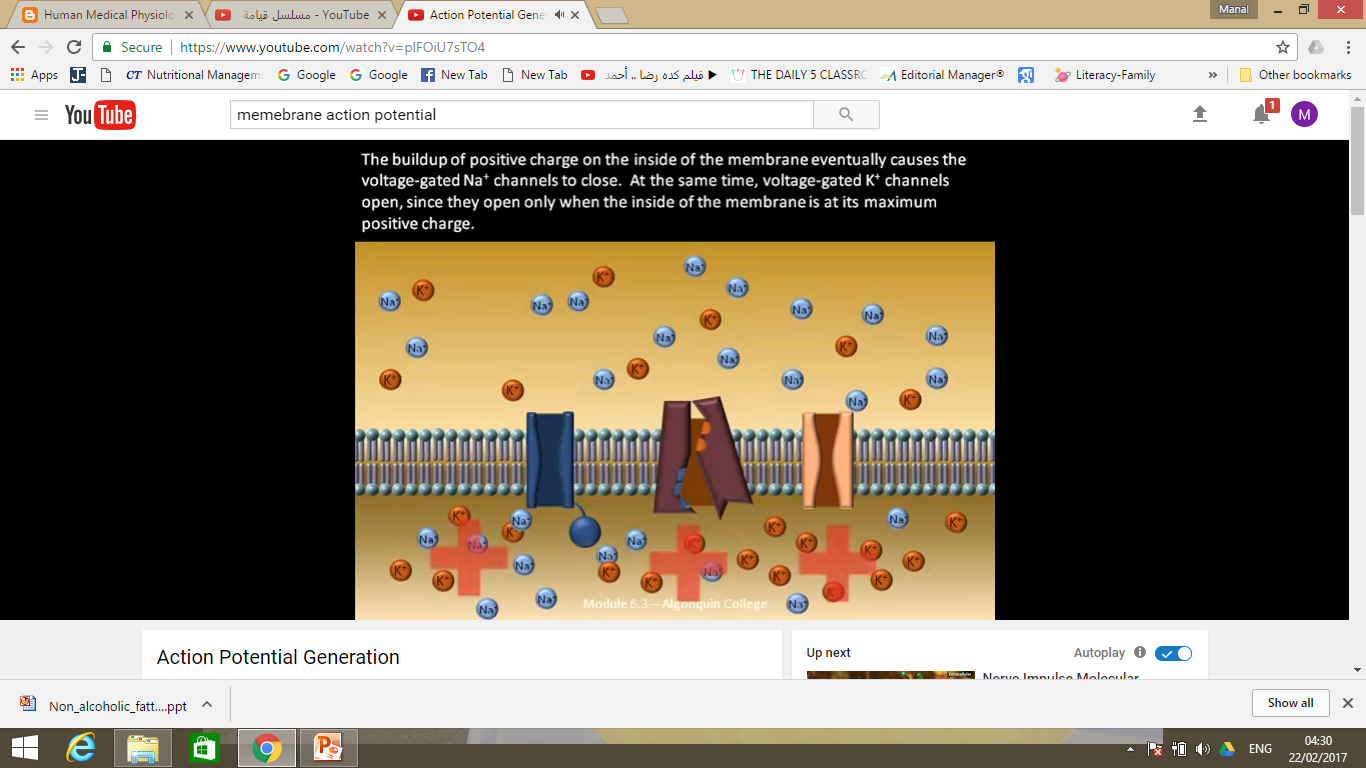 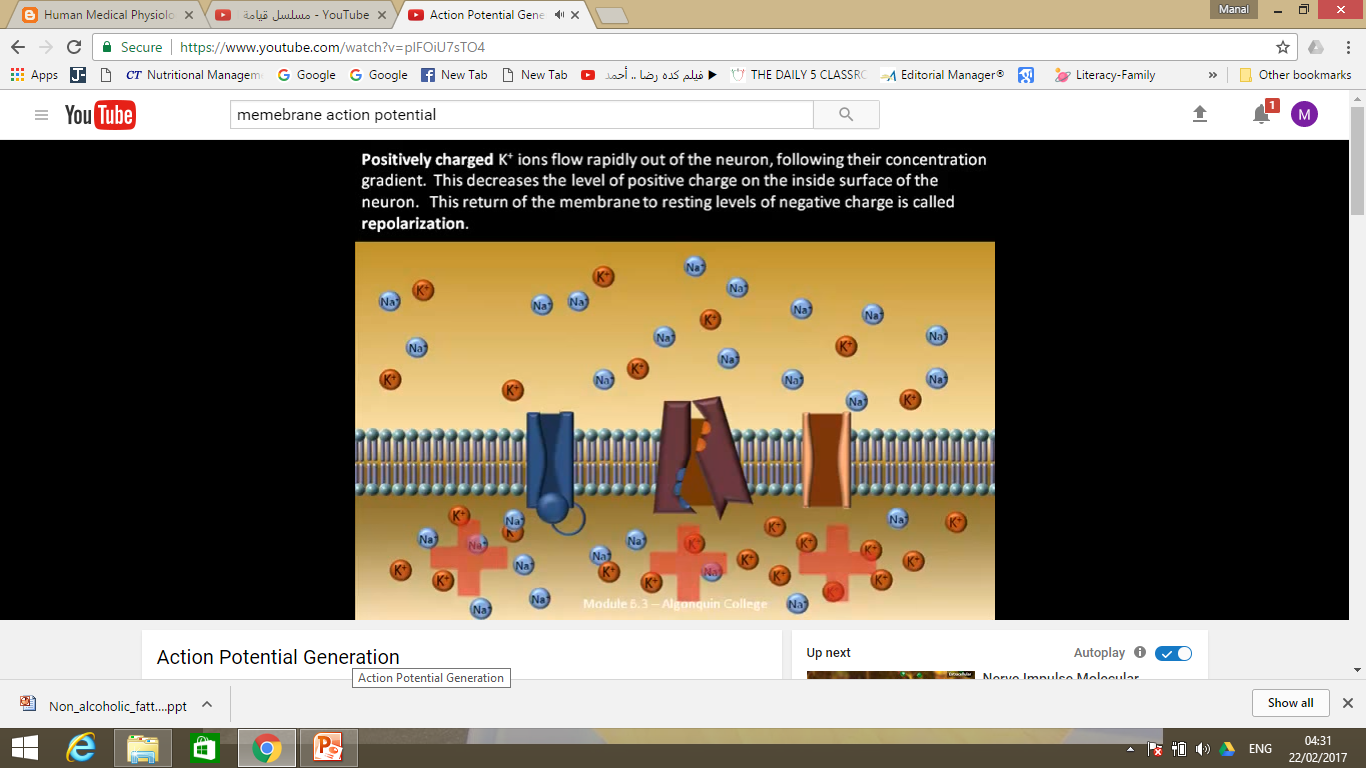 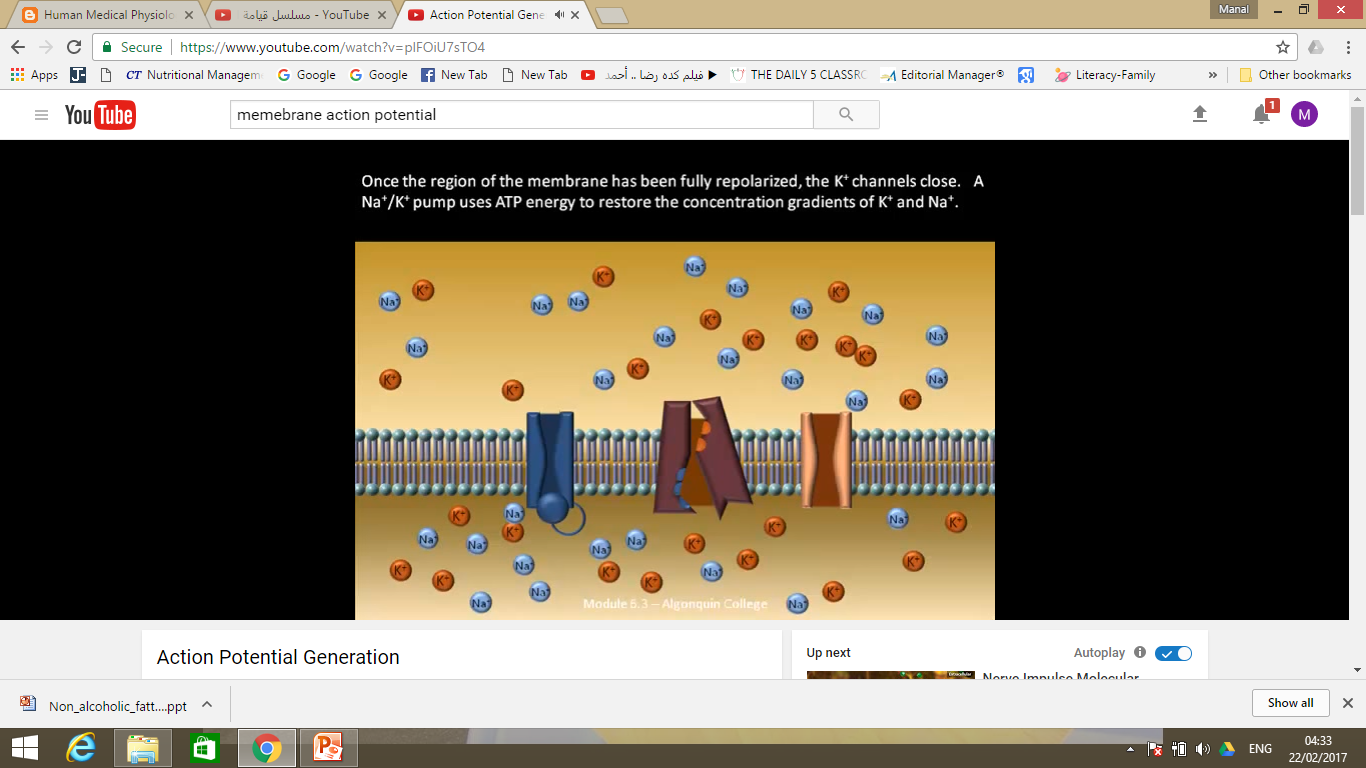 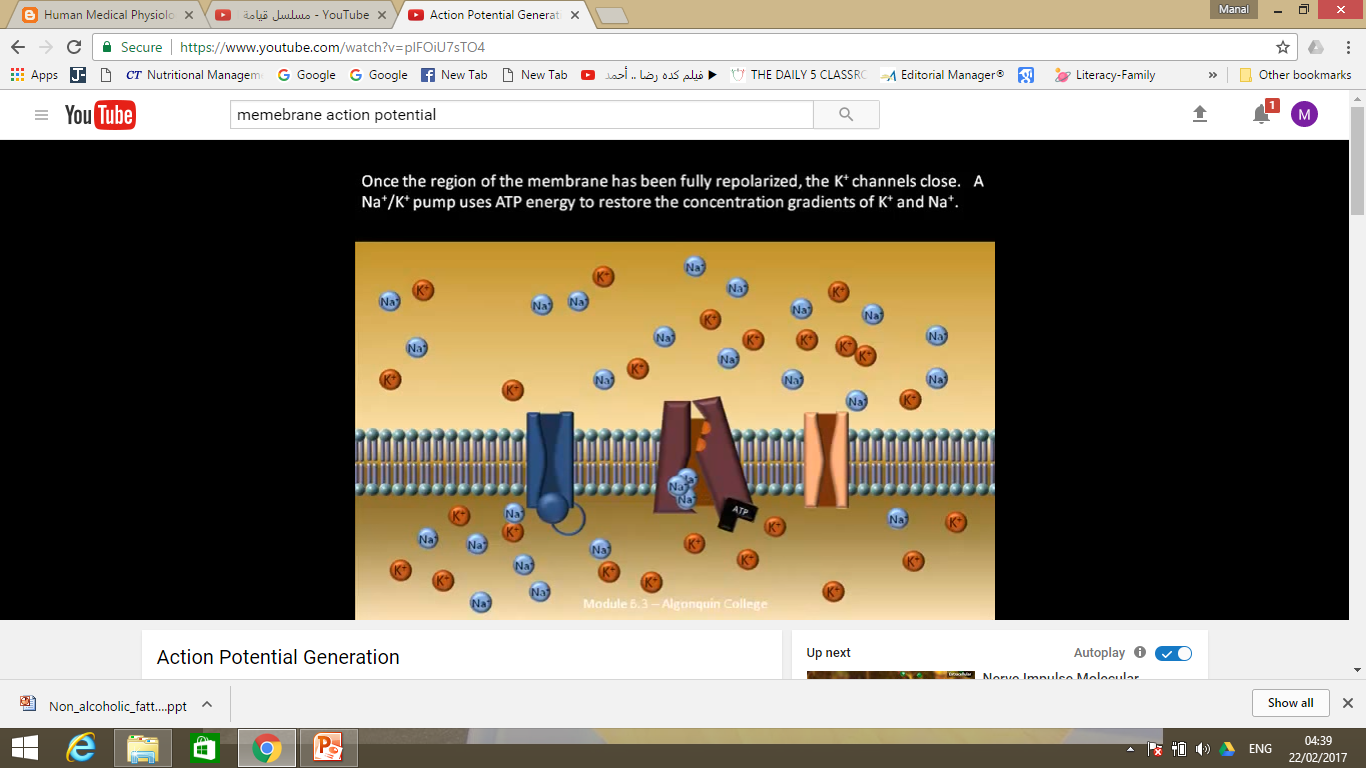 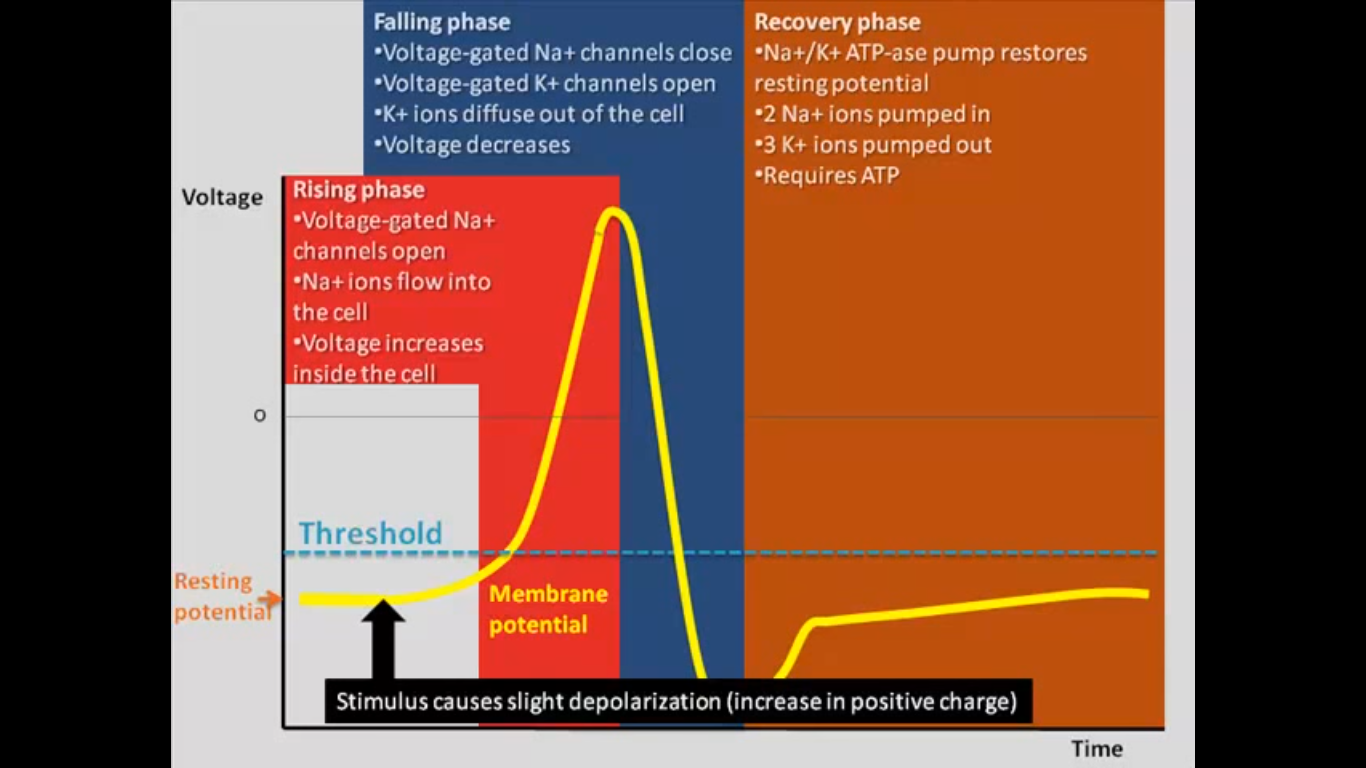